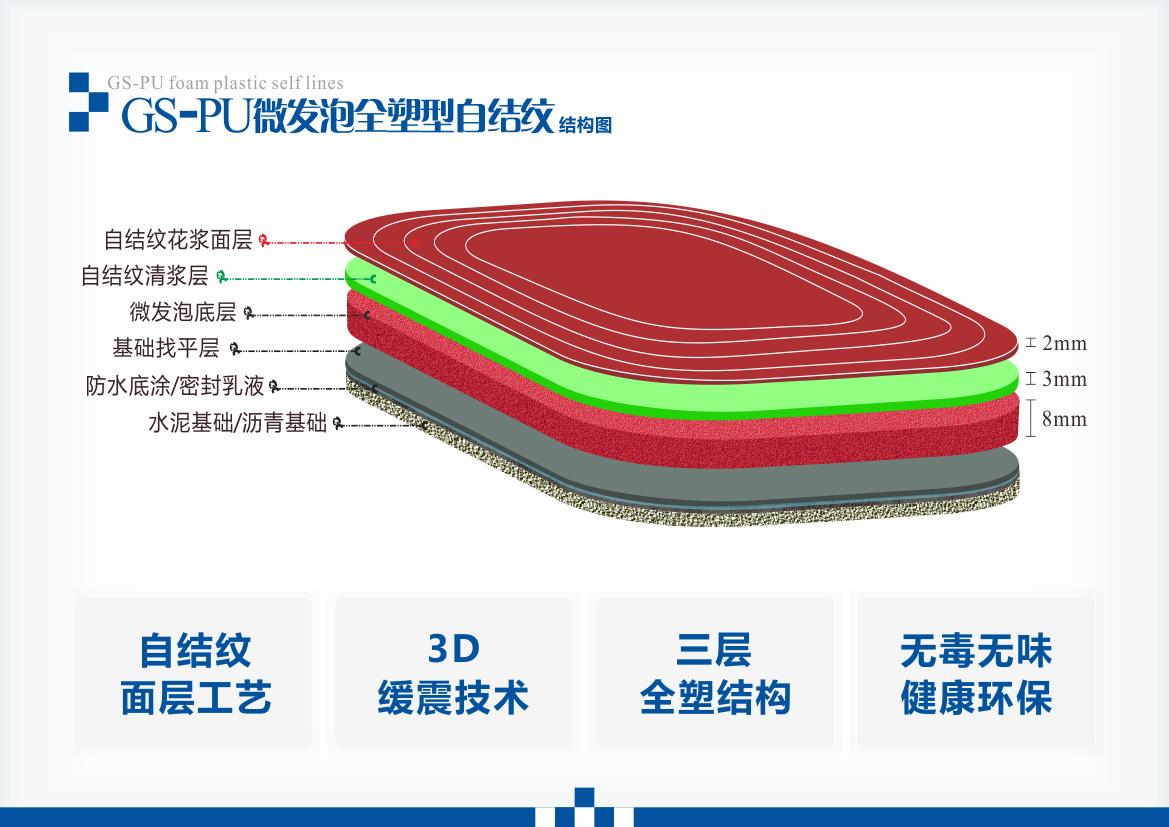 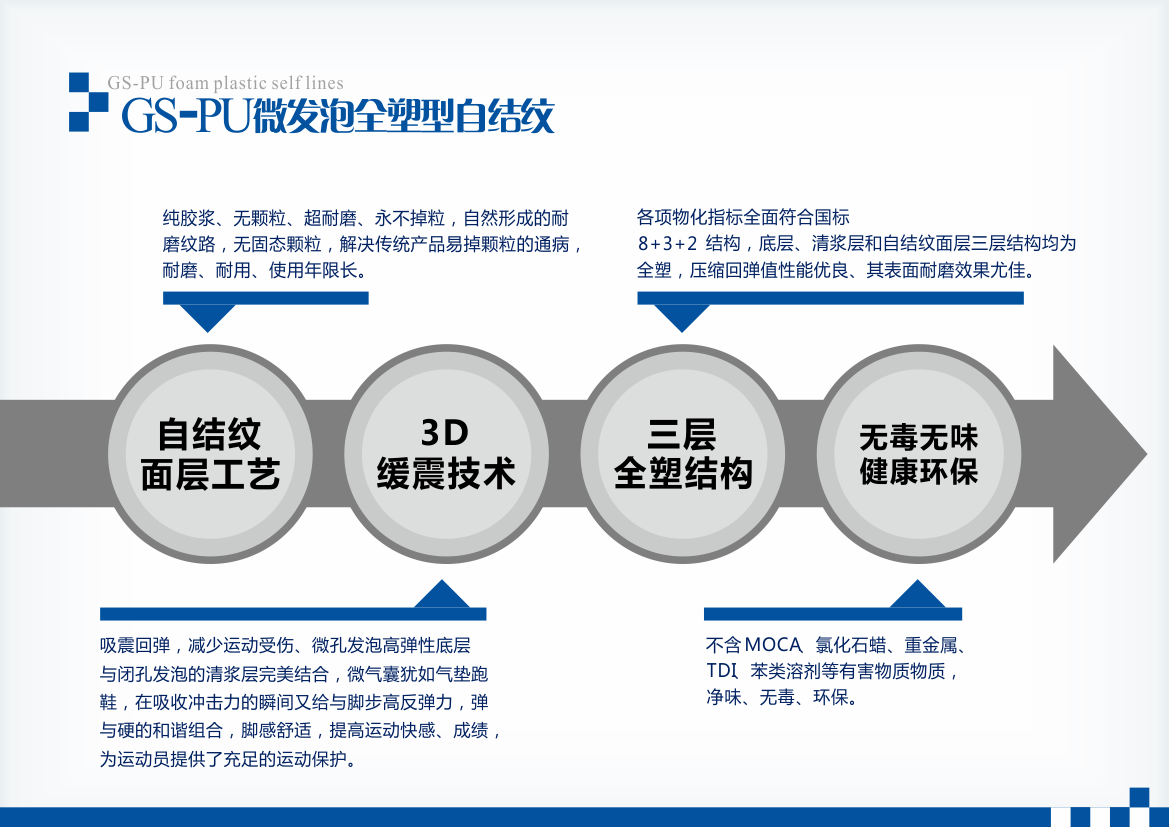 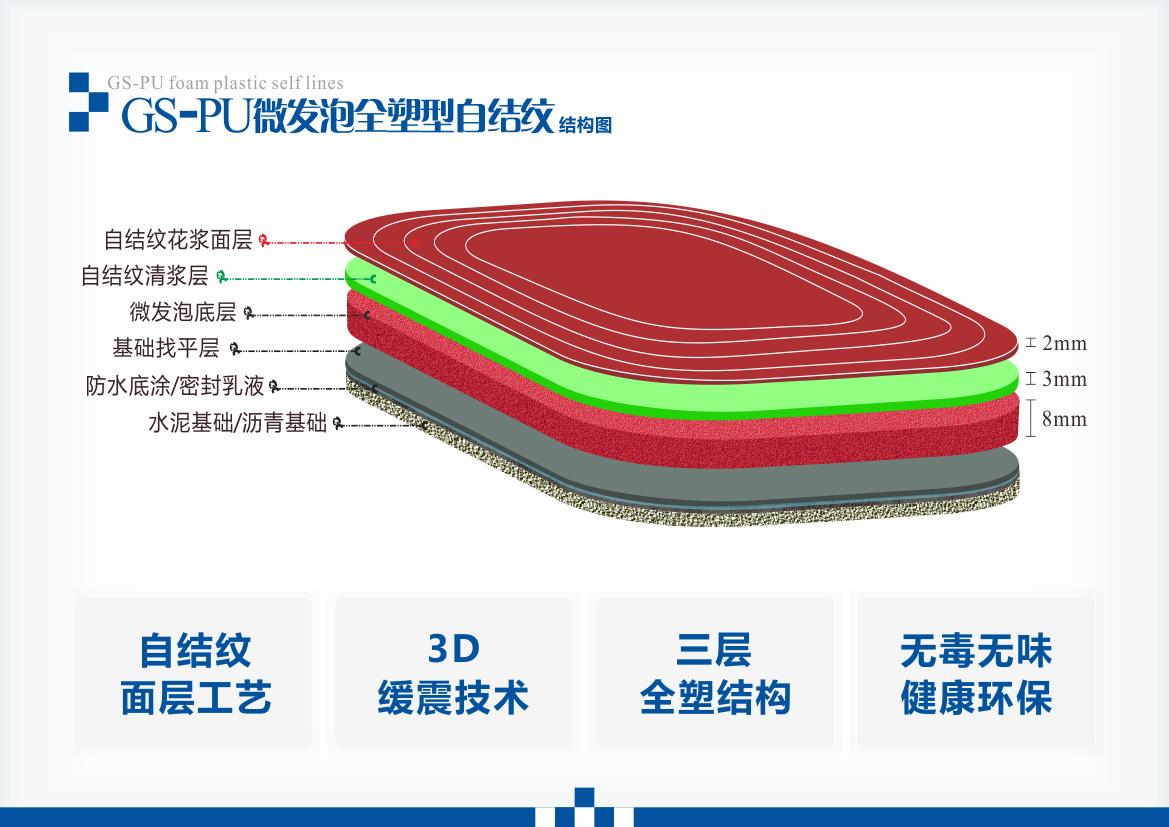 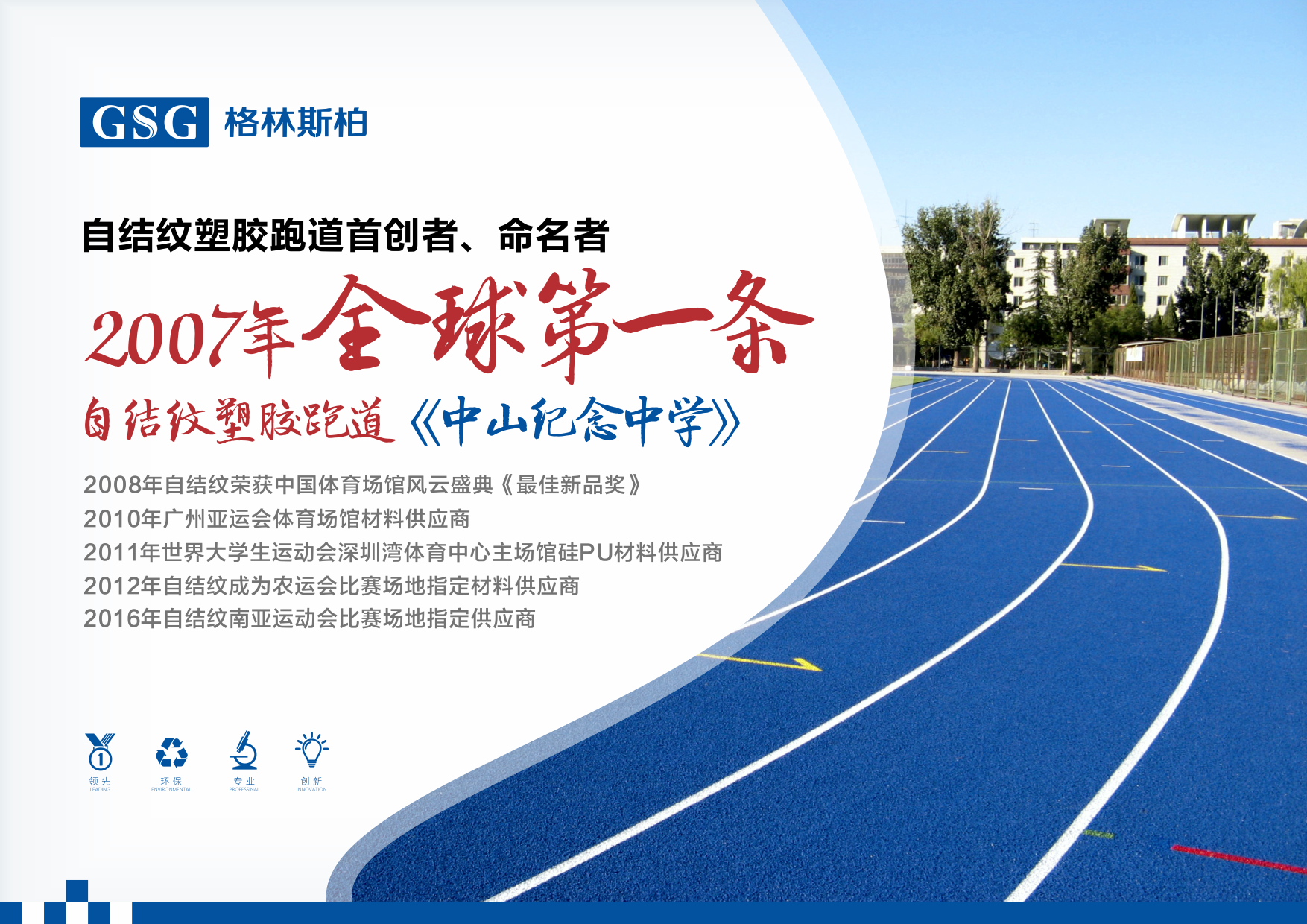 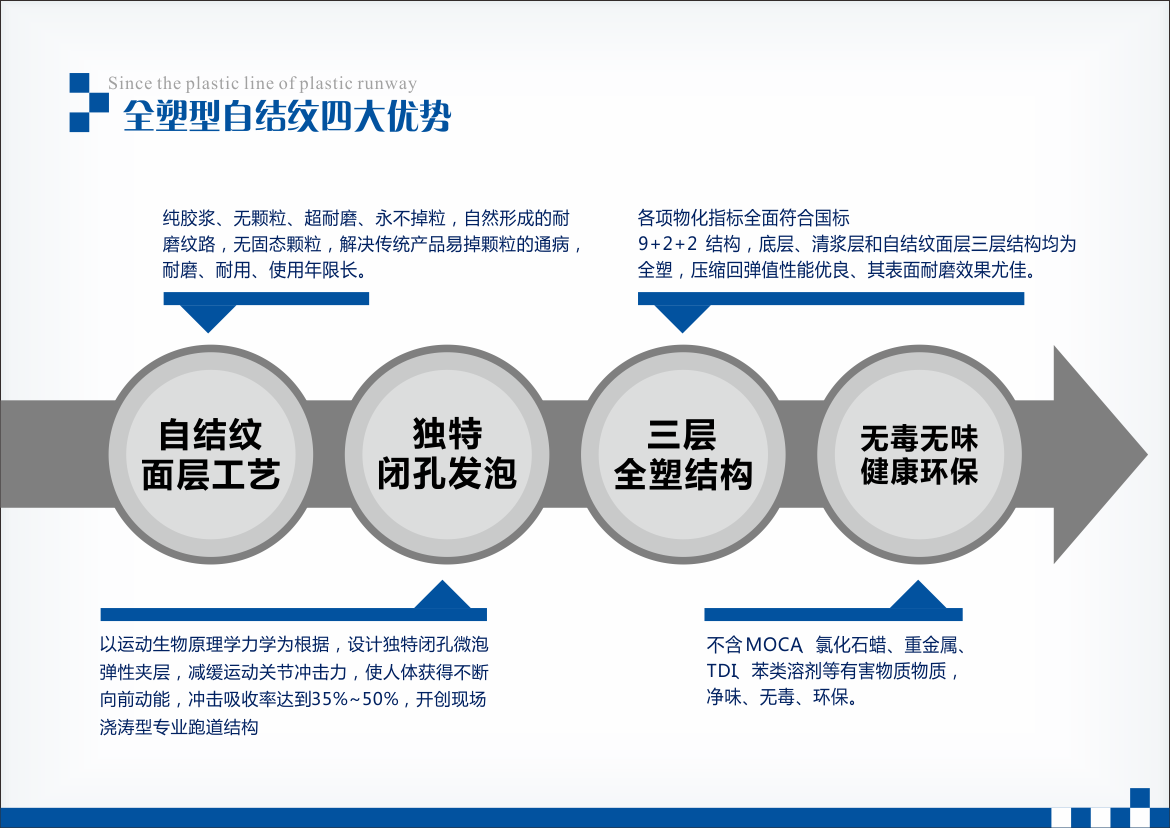 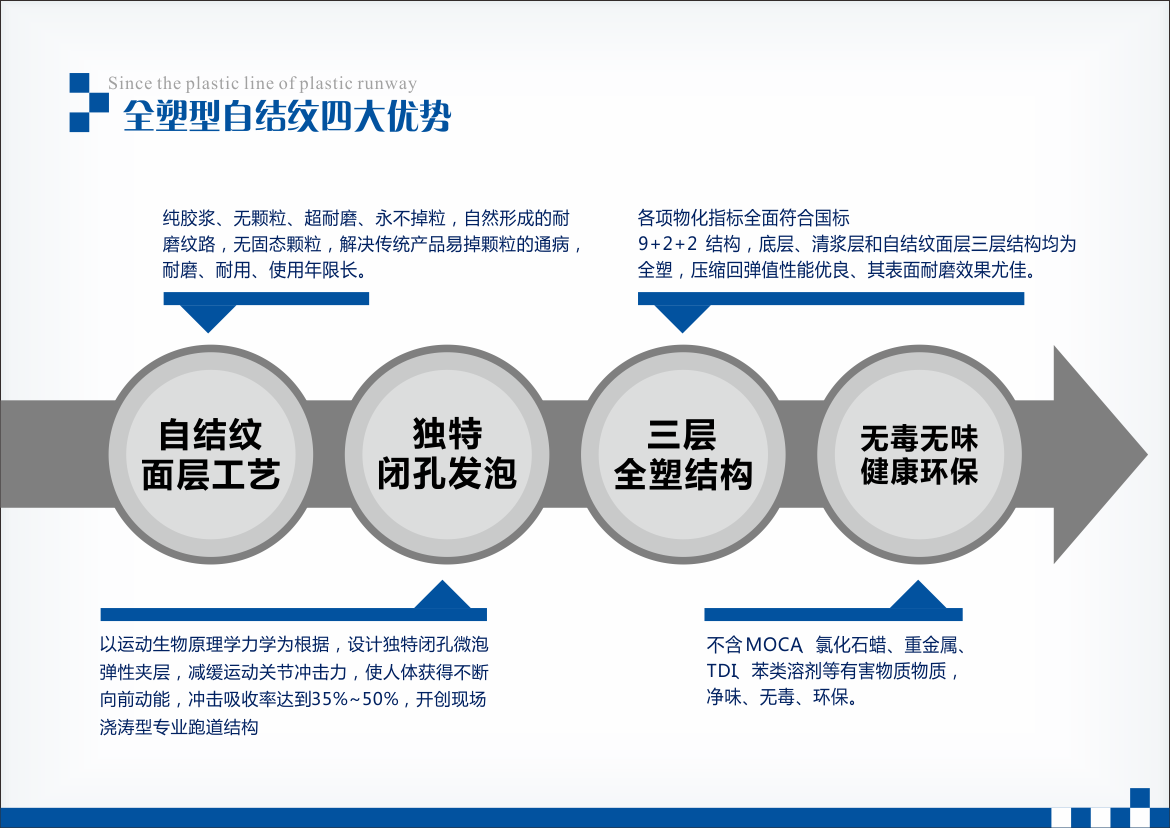 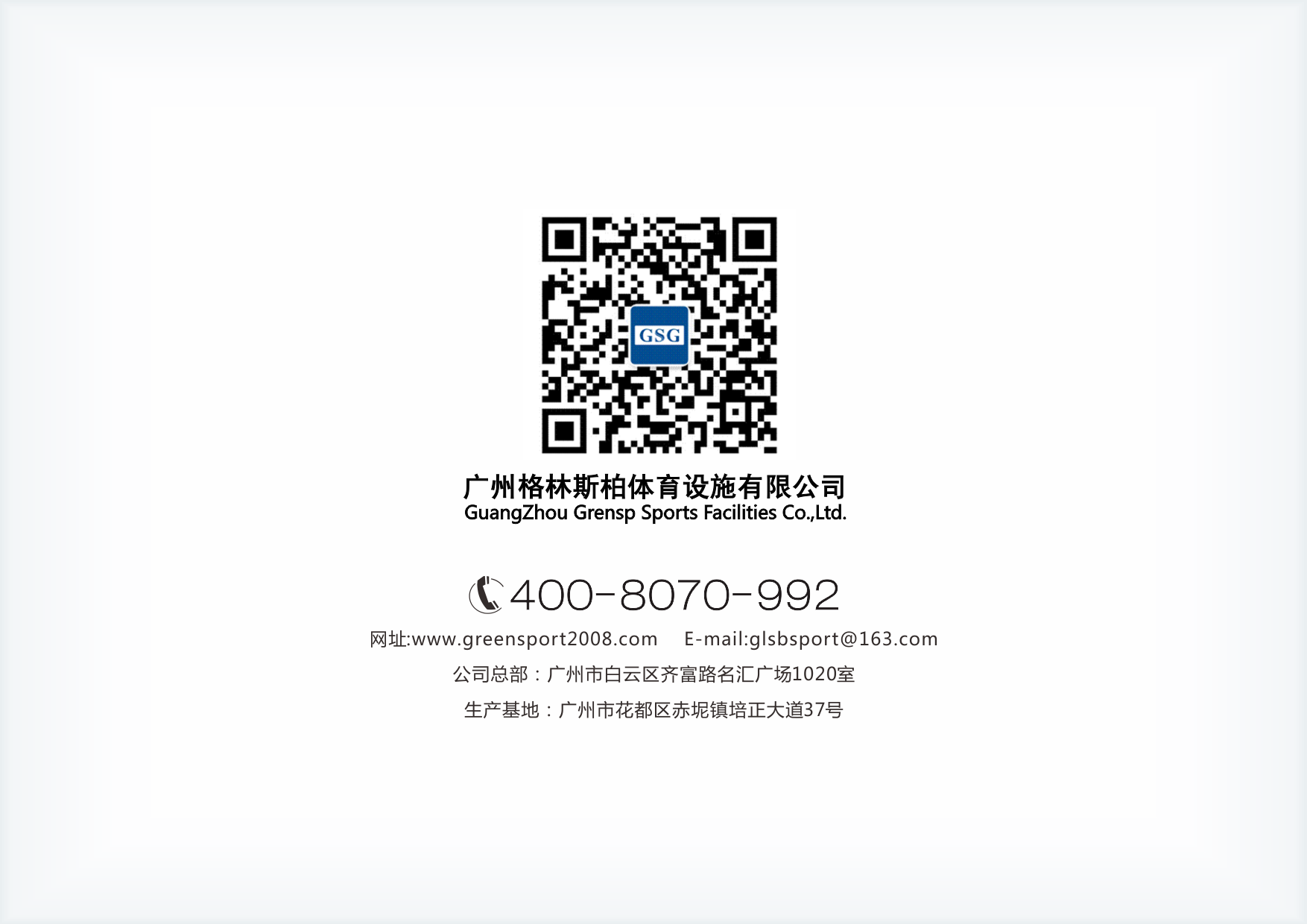 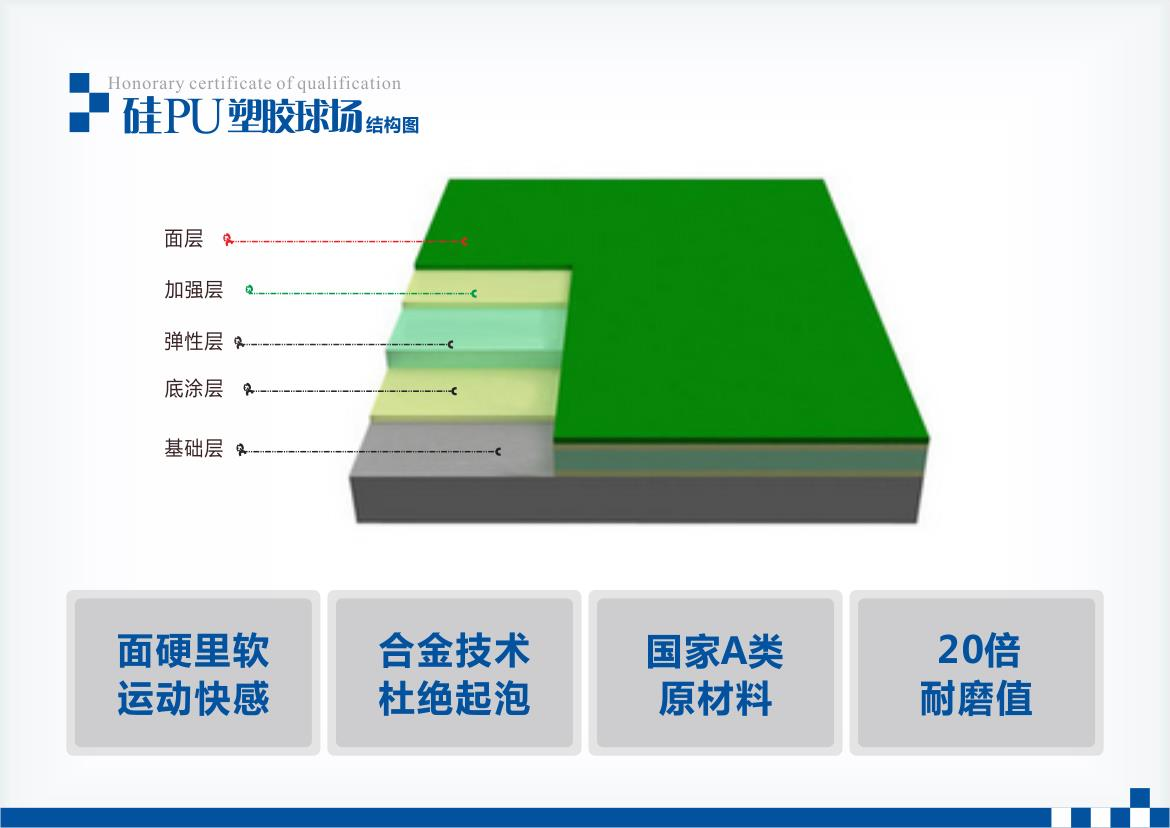 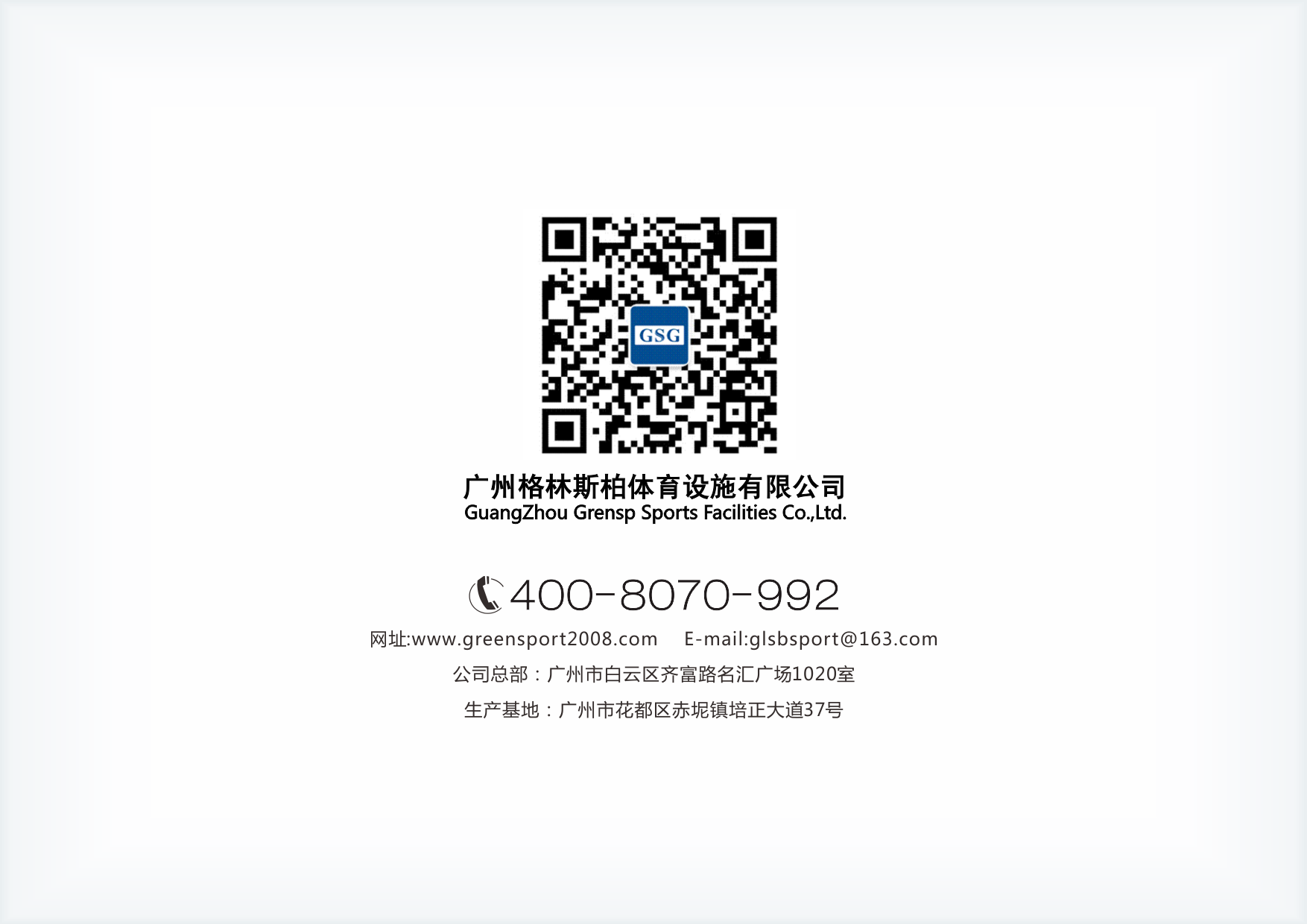 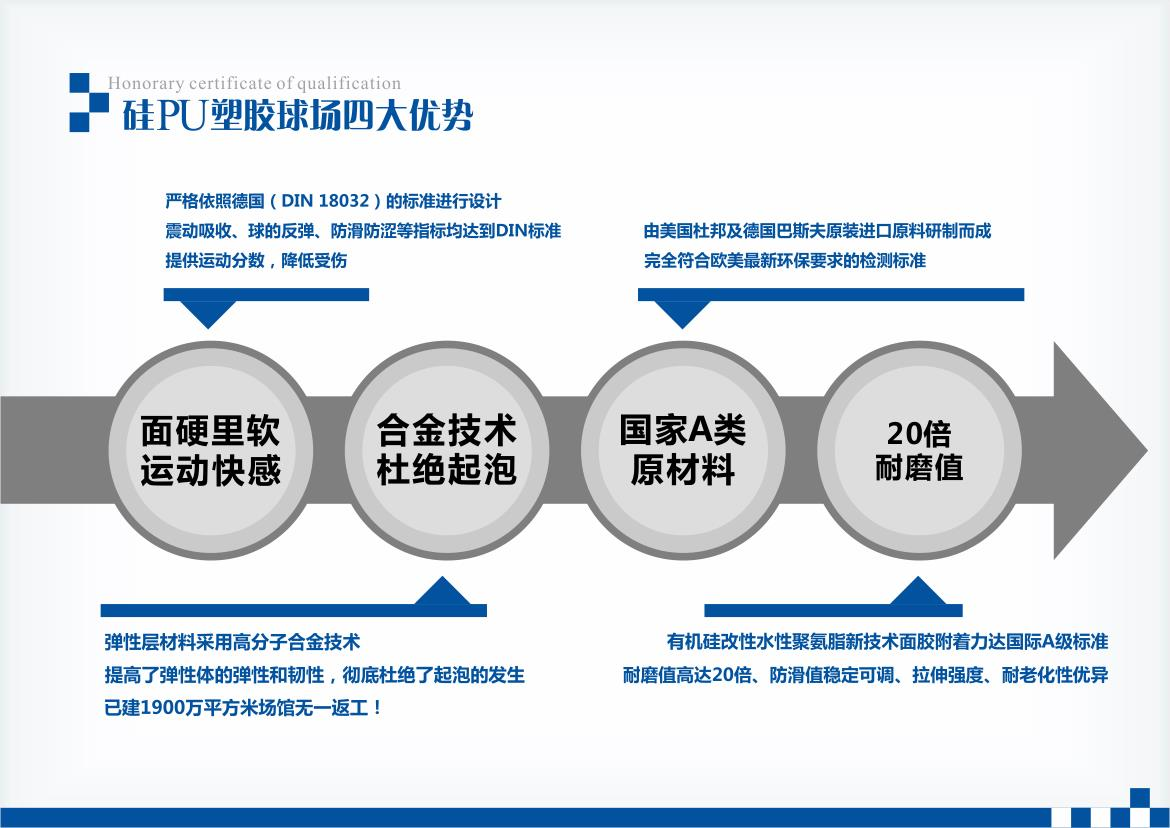 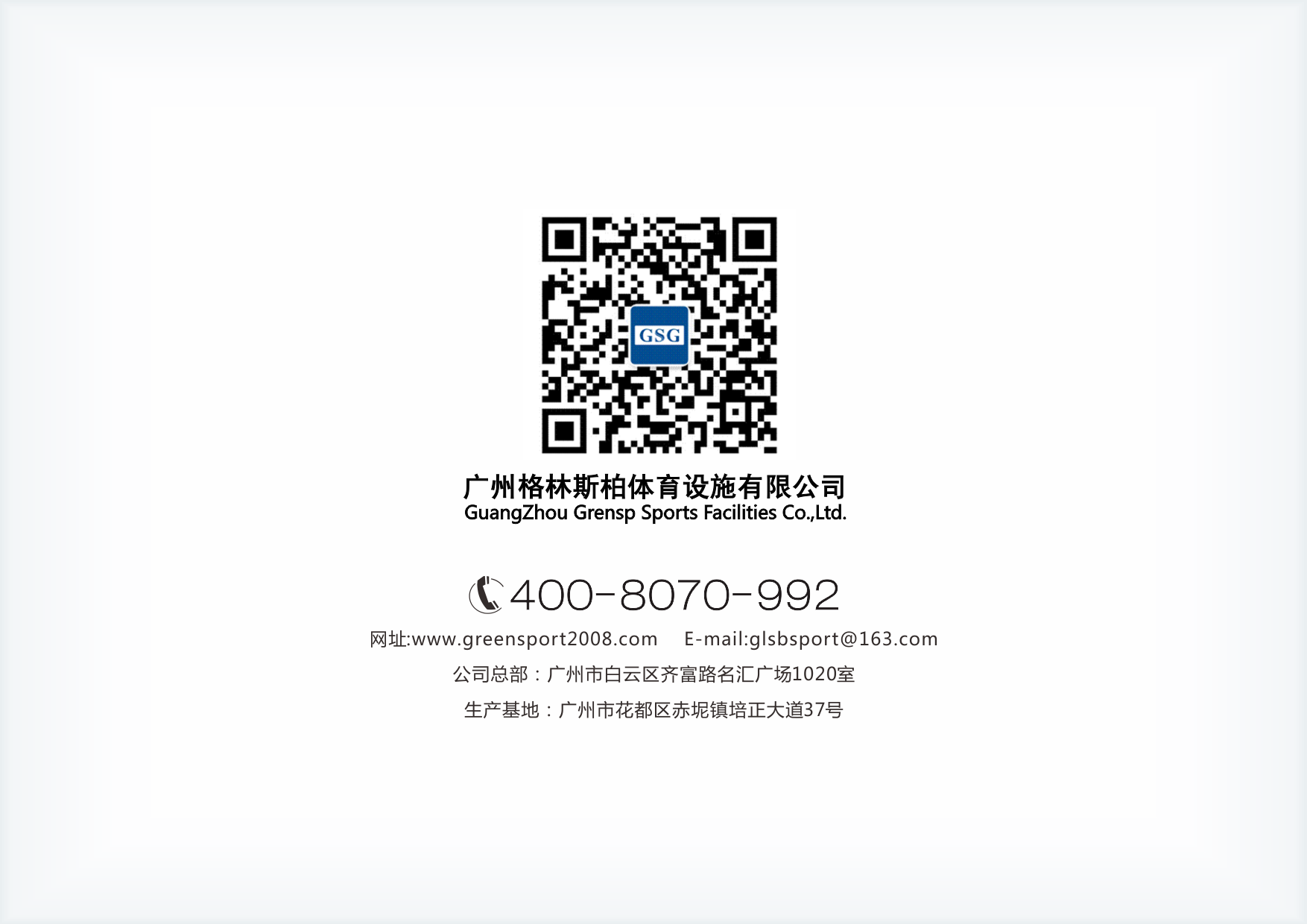 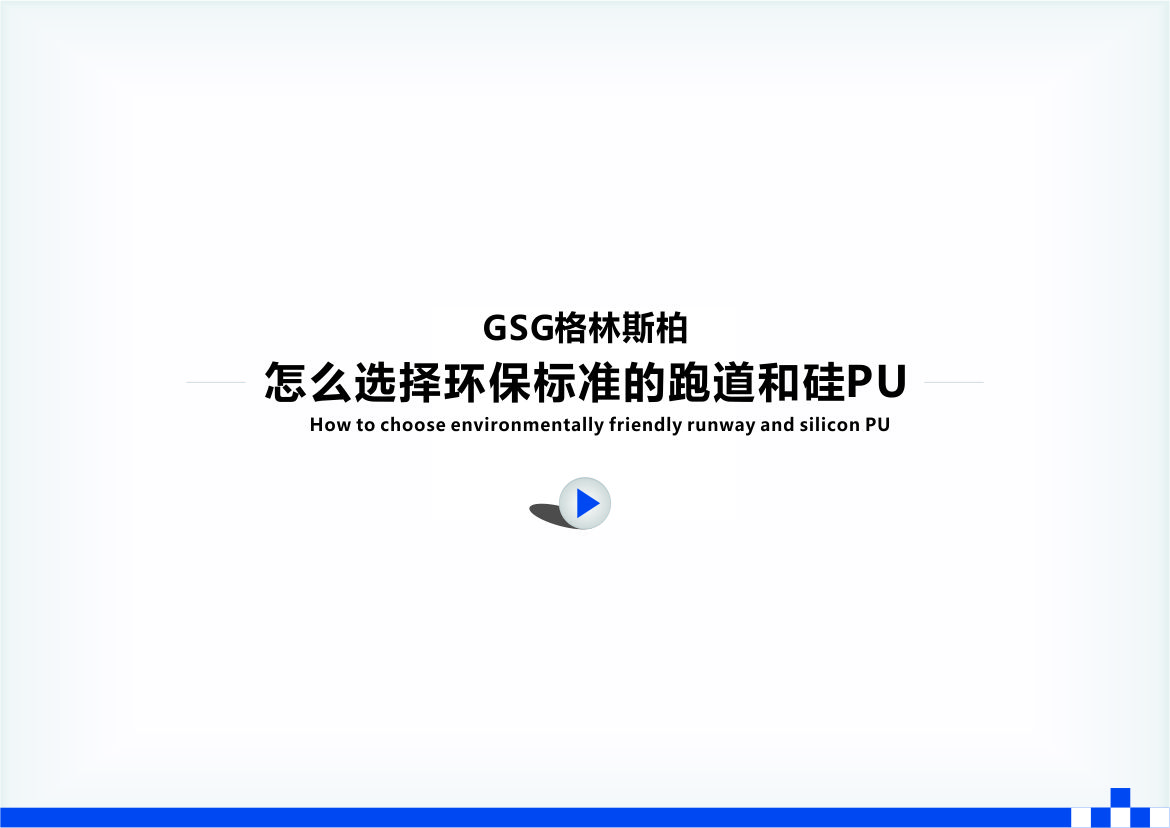 1
各区域固态标准对比图
The regional solid contrast figure
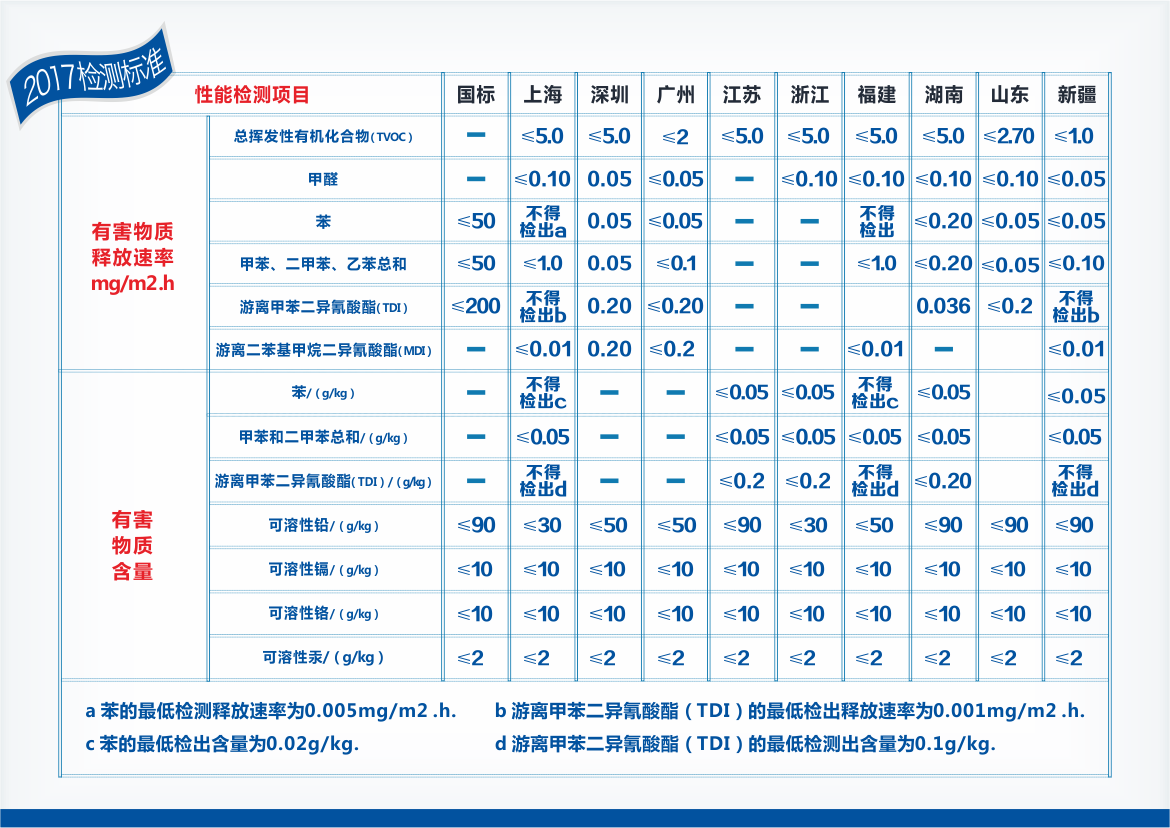 2
各区域液态标准对比图
The regional liquid contrast figure
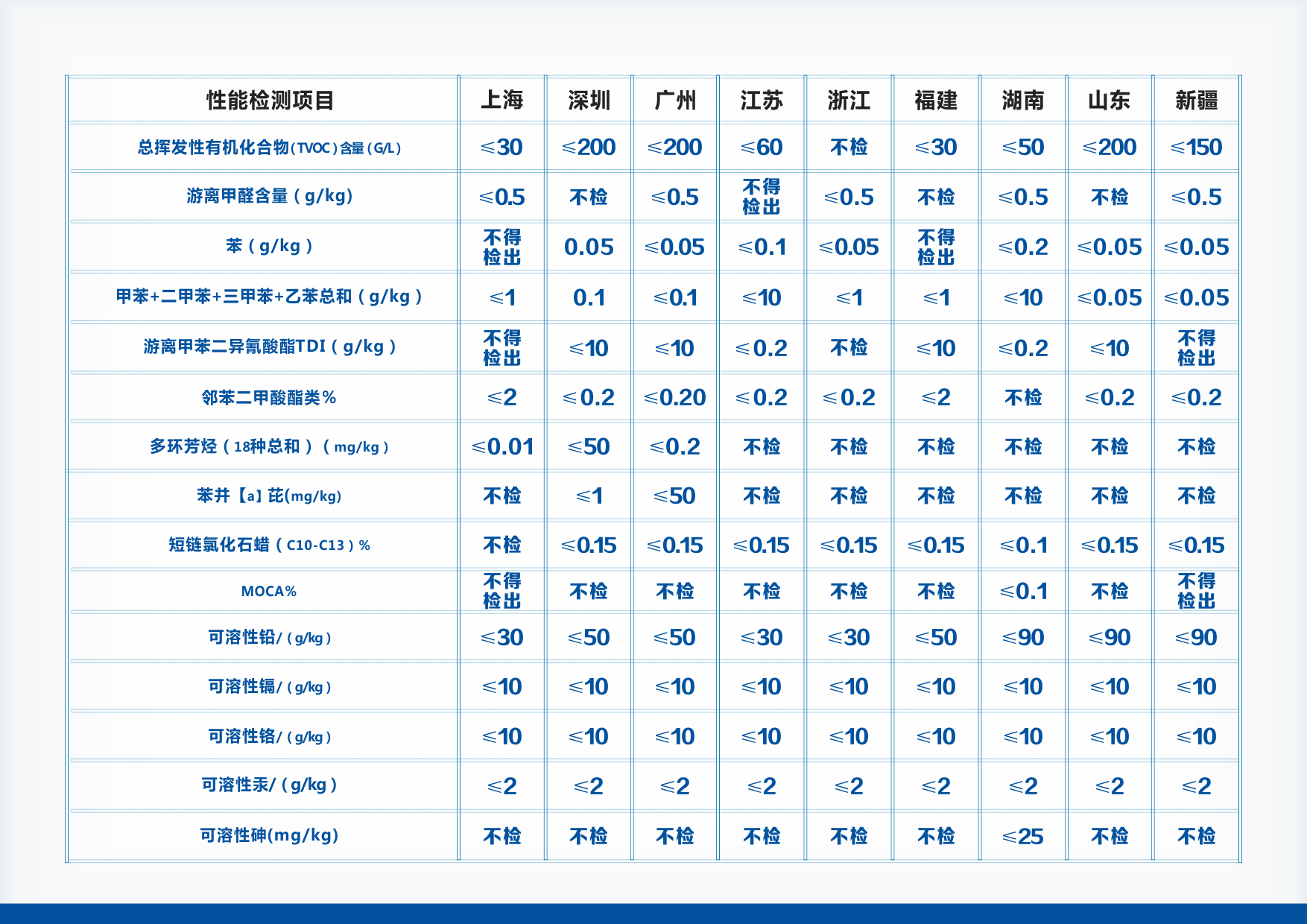 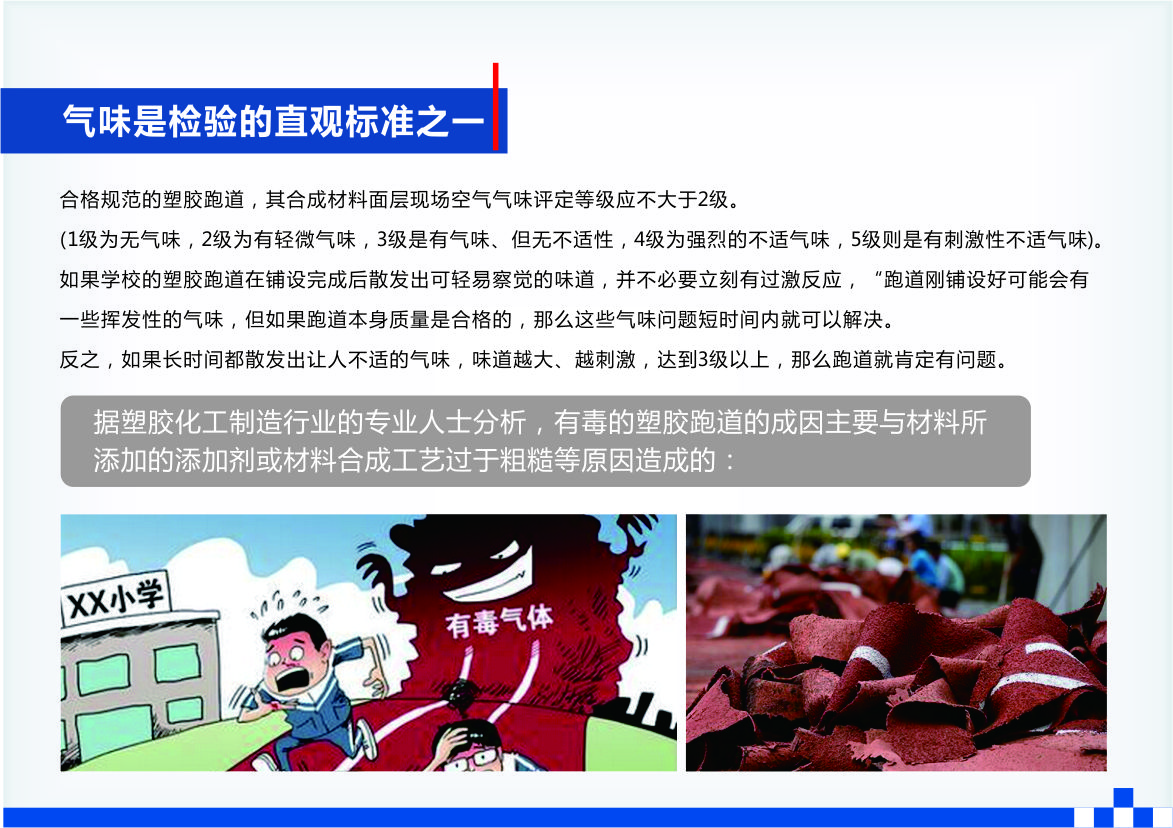 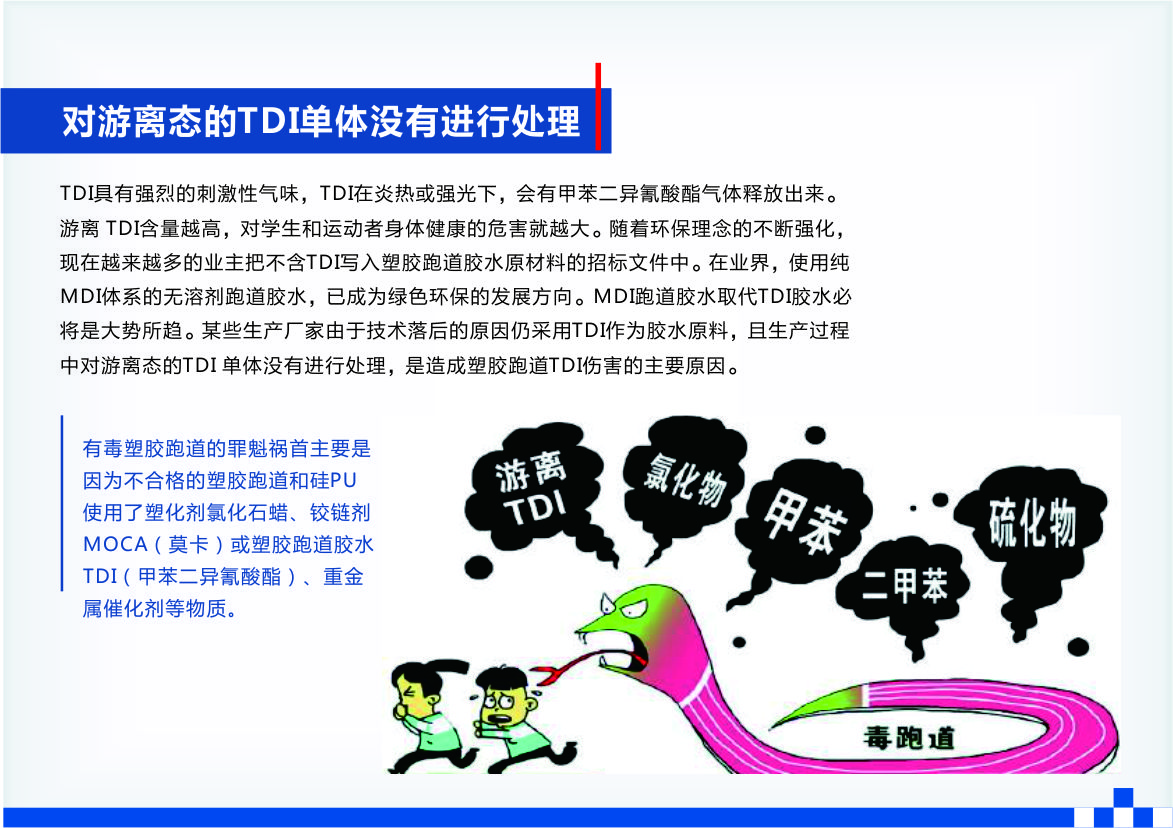 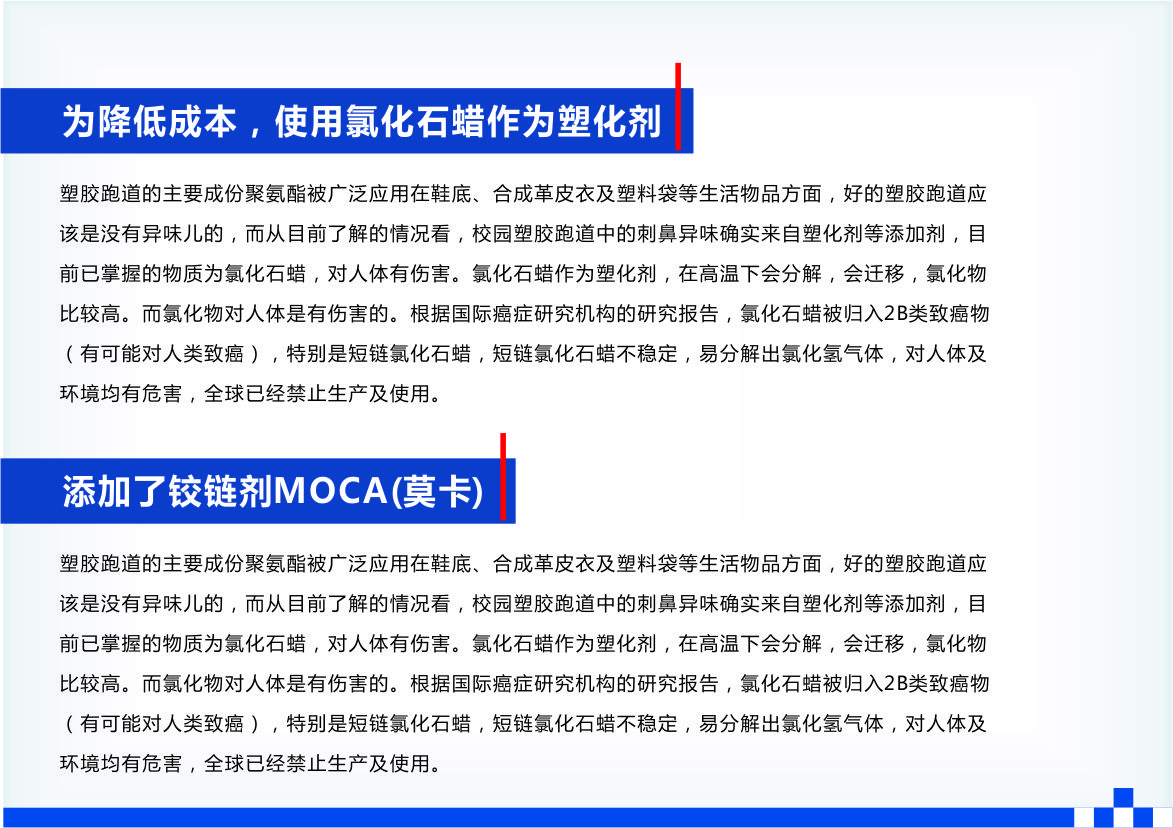 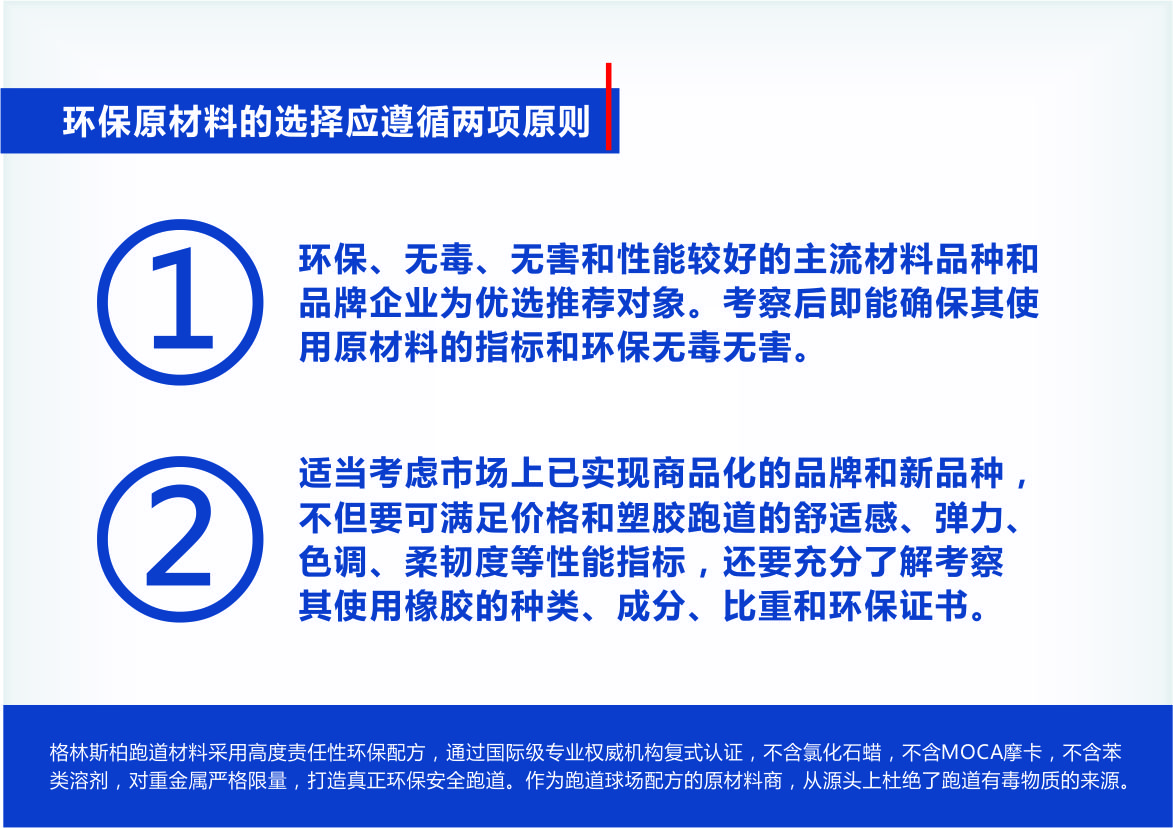 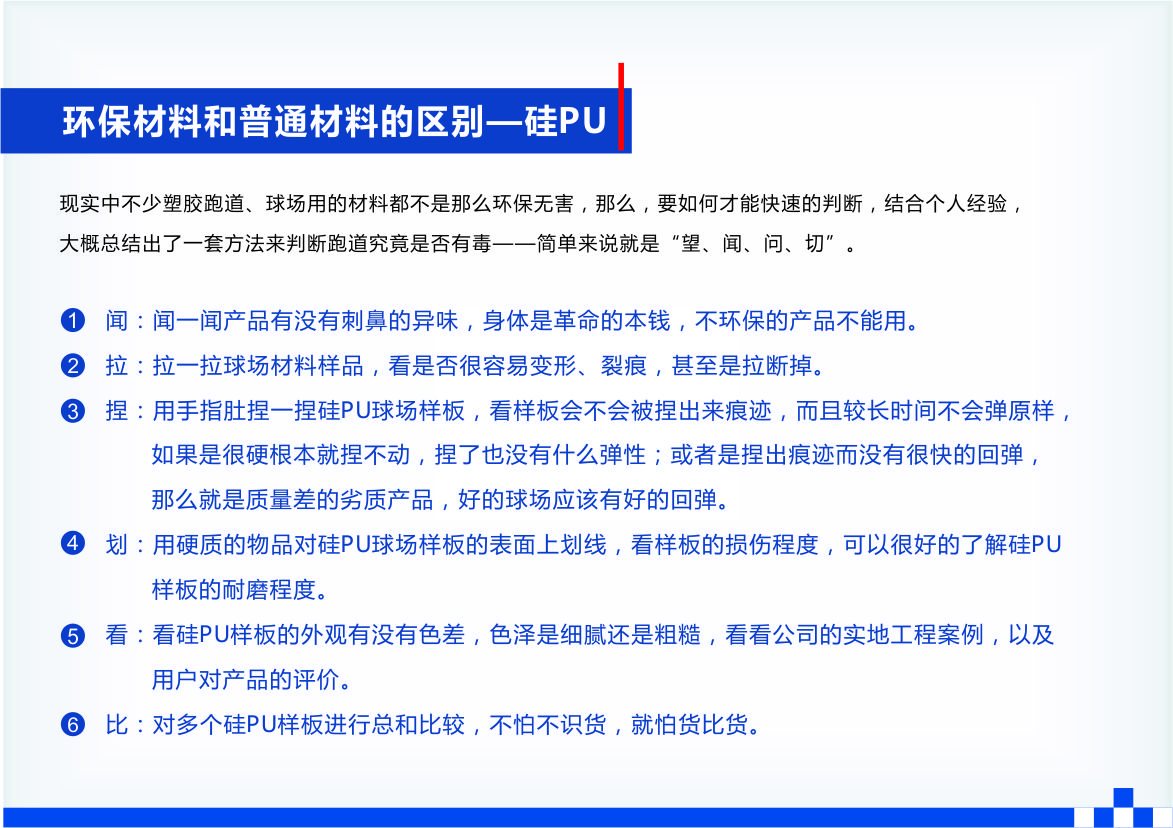 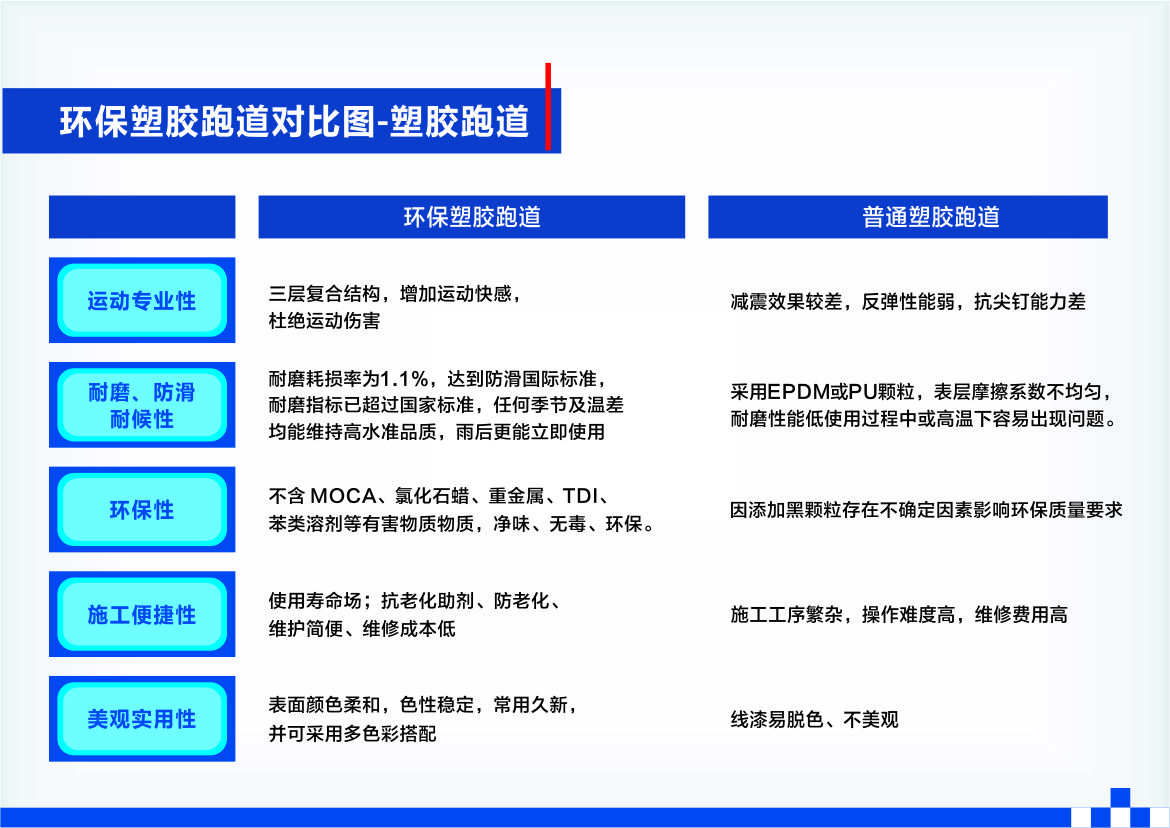 3
材料送检条件
Material inspection conditions
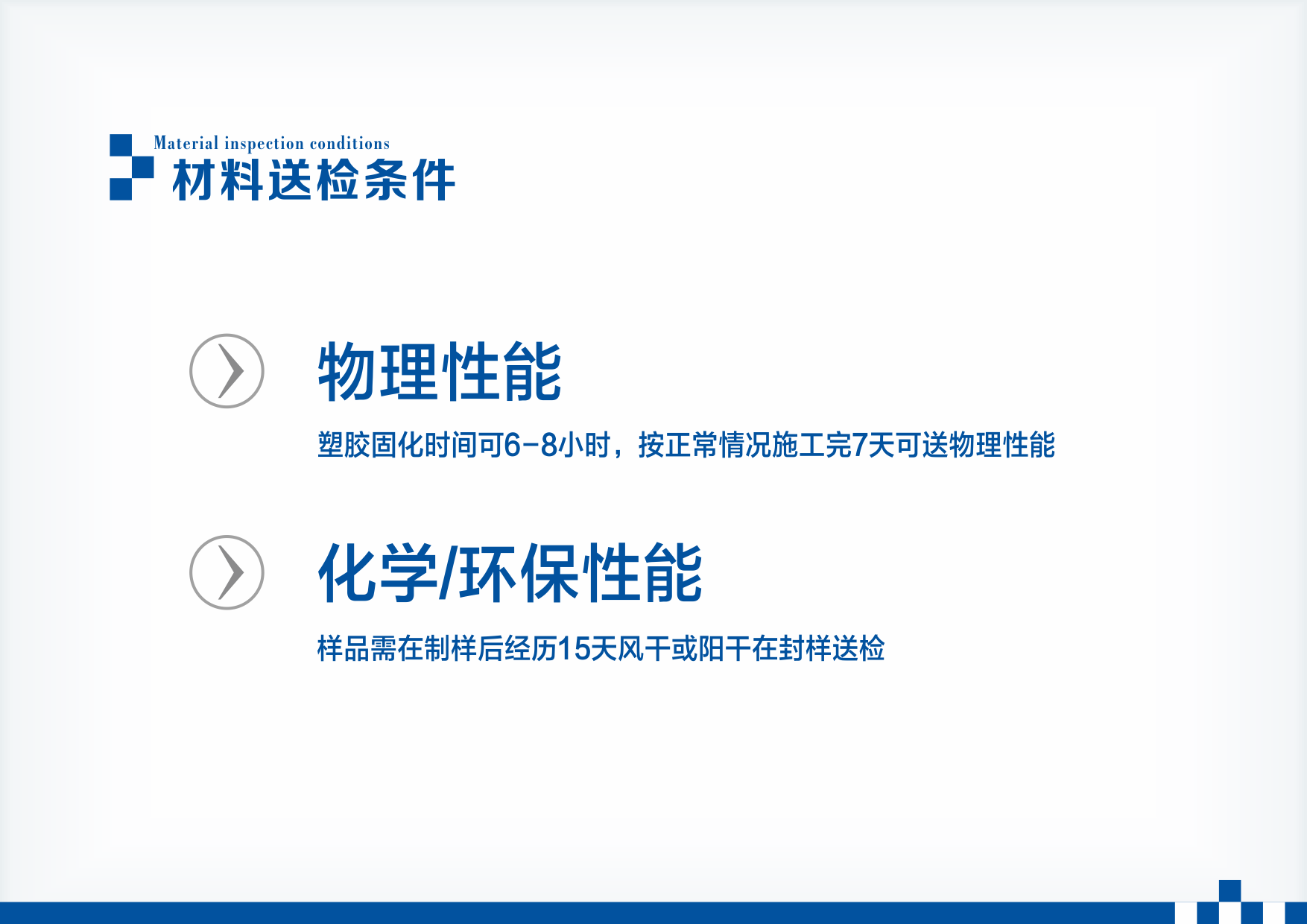 4
施工常见问题汇总
Material inspection conditions
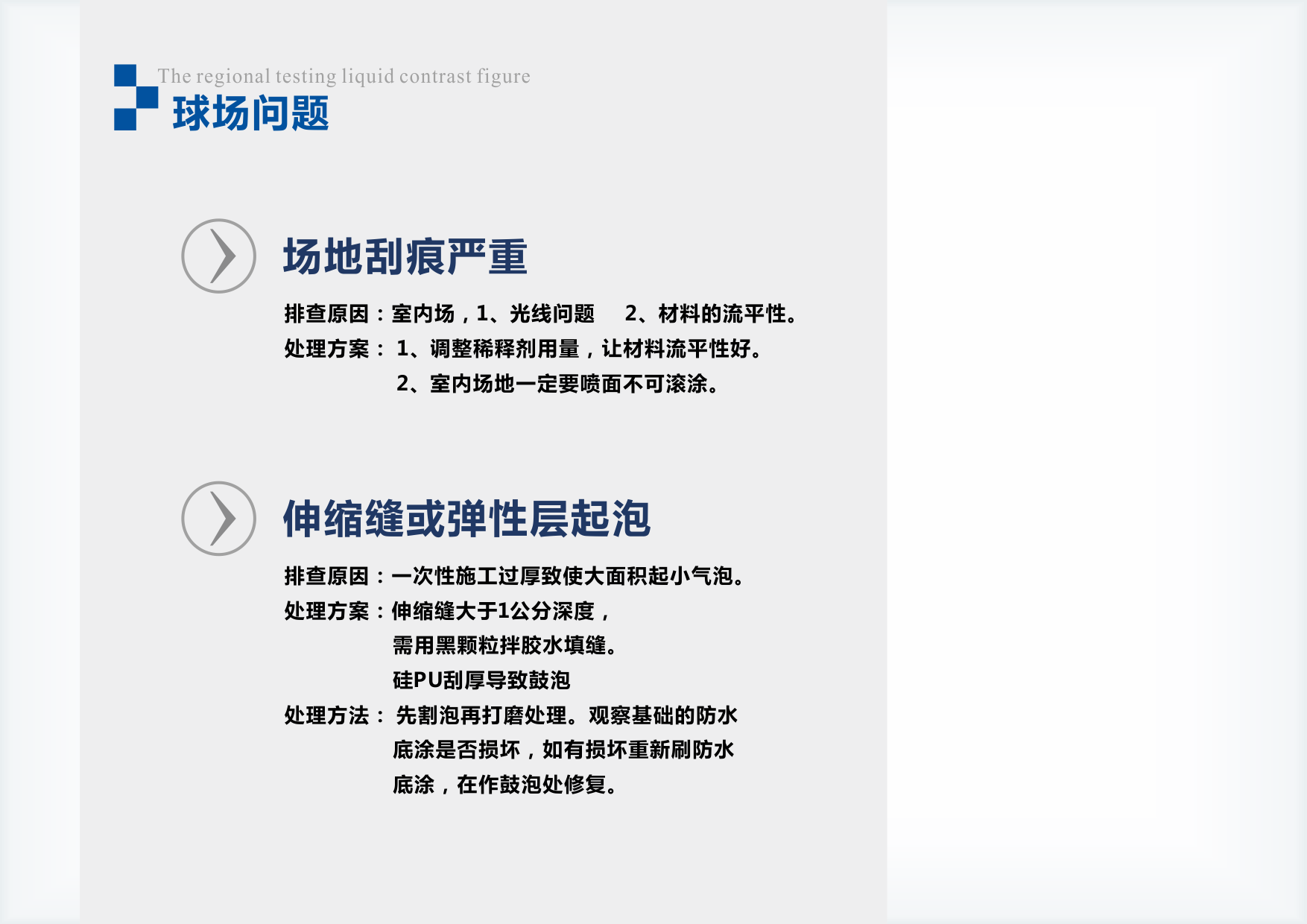 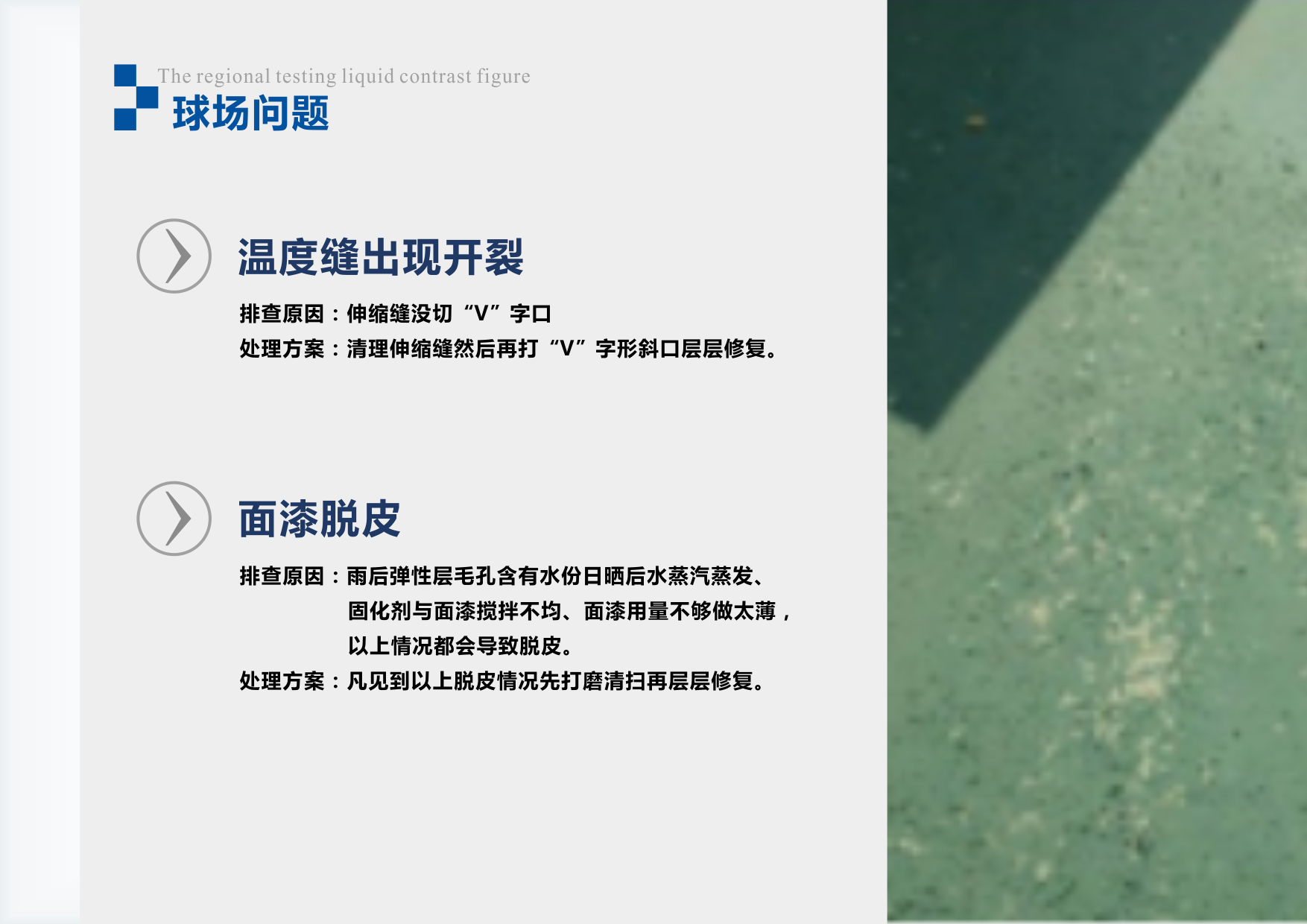 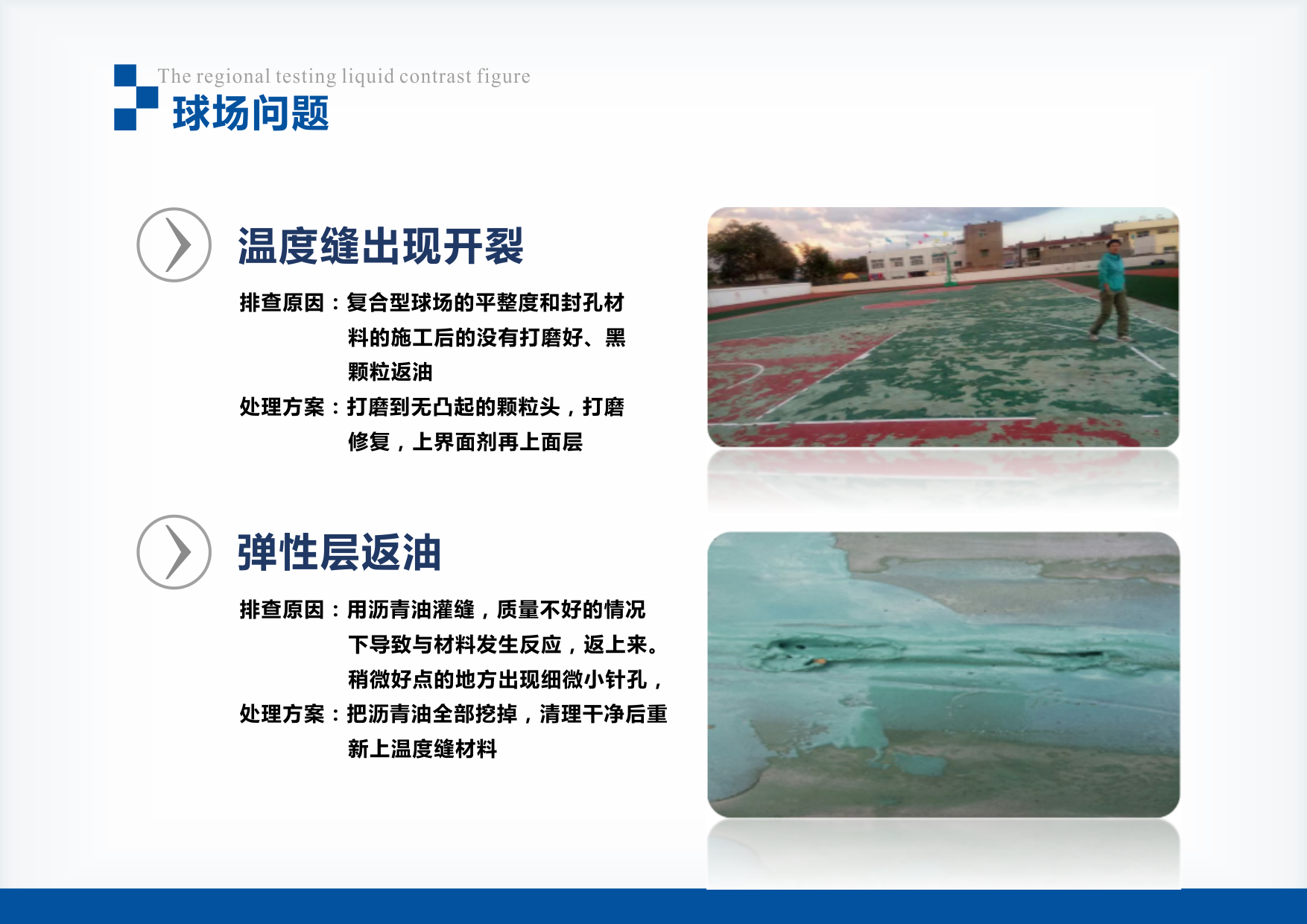 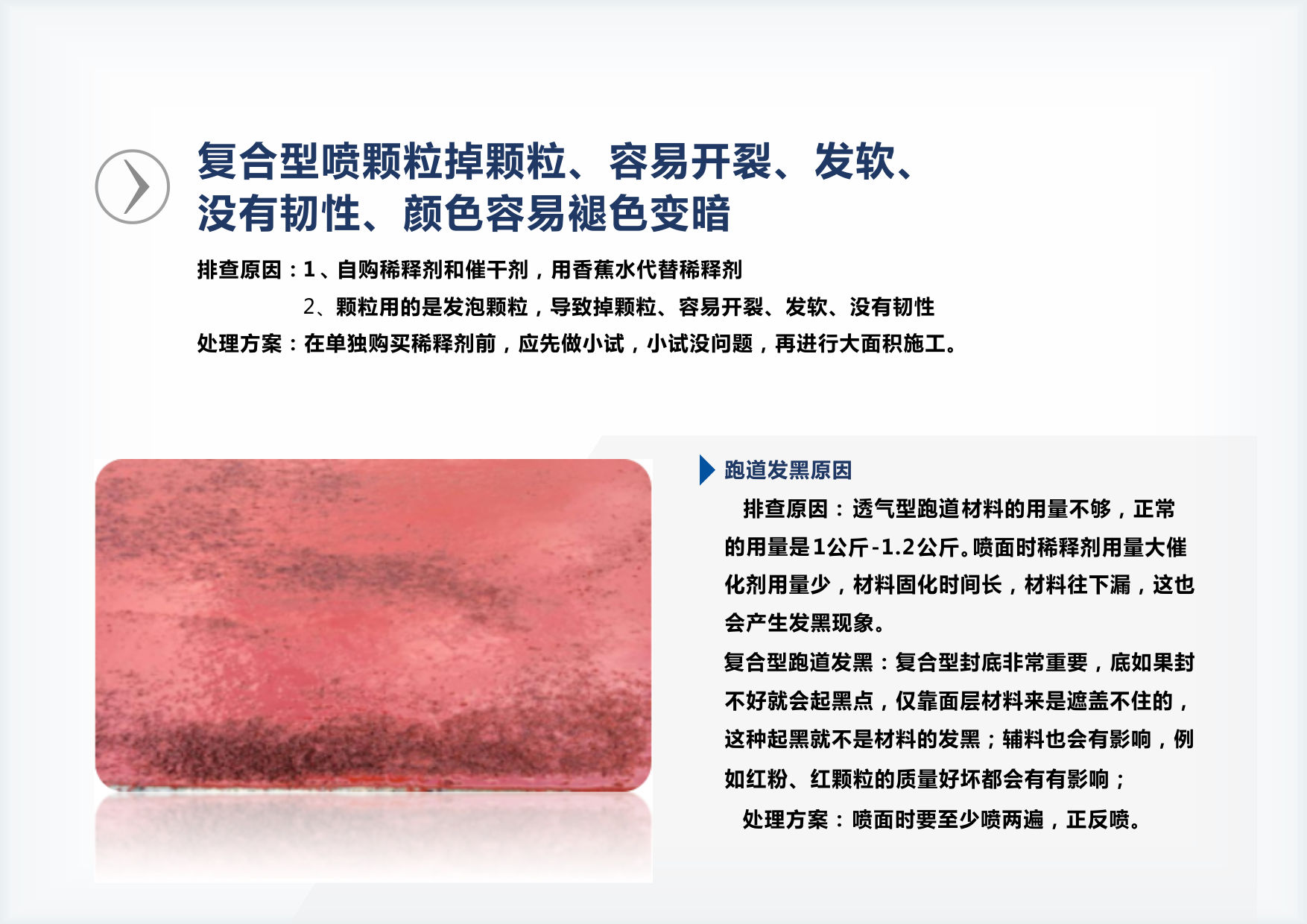 siliconPU Plastic track 4 reasons
硅PU球场、塑胶跑道起泡四大原因
到底哪些因素会造成起泡？施工时外在、内在含水量超过产品配方设计的含水量，是起泡的唯一原因！水份主要来源于：1、施工时的空气湿度（潮气）2、基础的含水率3、材料本身含水量4、稀释剂或填充料（胶粉或胶粒或砂）
施工时的空气湿度原因
施工人员在施工时由于赶工期，早晨露水未干强行施工，南方梅雨季节空气湿度大的情况下施工，又没有控制好施工时间，导致当时的施工条件含水量高，一般是施工当天没有问题，第二天经过太阳暴晒会整场起泡，泡的大小看水汽多少，水汽越大泡越大。
基础未干透含水率高
基础没有按照标准进行养护，或即使保养好的基础和老基础，因下雨或绿化浇水等原因造成的基础表面干，其实里层含水率高，造成的起泡。积水低洼处含水率更高，起泡更严重。一般是施工当天没有问题，第二天经过太阳暴晒会整场起泡，泡的大小看水汽多少，水汽越大泡越大。
材料本身含水量高
格林斯柏的产品在原材料采购时，就控制只买国企国标产品，第一关有效的控制了超标含水量，在生产时改进了生产工艺，对材料进行了抽真空脱水，和进行第二次反应提纯的工艺，达到材料出厂就不含水分、环保的目的。
材料在运输和现场存放过程中，有可能由于包装破损、裂缝造成进水，所以在施工前也必须进行包装桶的仔细检查或现场做小样试验，试验无误后才可大规模施工。由于材料出厂时水份超标，造成的是整场起泡，泡的大小看水汽多少，水汽越大泡越大。部分包装桶损坏造成的是局部起泡，泡的大小看水汽多少，水汽越大泡越大。
施工时使用的填充料含水率高
施工时，由于要控制流平性加入的稀释剂含水量高，会导致场地起泡。加入的填充料（胶粉或胶粒或砂）含水量高（填充物淋湿或发霉），也会导致场地起泡。泡的大小看水汽多少，水汽越大泡越大。
Material ScienceDon't doSlowTwo reasons
材料未干或慢干的二大原因
在我们平时的材料施工的过程中经常会遇到材料不干或者是干的慢的现象出现，那么出现这些现象的唯一原因就只有水不够。
缺水
在空气湿度合适，没有潮湿没有漏水的情况下，加上格林斯柏的材料在生产时改进了生产工艺，对材料进行了抽真空脱水，和进行第二次反应提纯的工艺，材料出厂本身就不含水量，最后基础水分是微量的情况下施工，场地就会干得很慢甚至不干。
稀释剂不匹配
施工时，由于要控制流平性需加入稀释剂，而稀释剂的含水量或者和材料不匹配的情况下，也会导致场地不干。如稀释剂含醇类高会直接破坏稀释剂破坏羟基分子，导致不干影响其物理性能。加入的填充料（胶粉或胶粒或砂）不干燥含水量高（填充物淋湿或发霉），也会导致场地不干或干得慢。
塑胶运动场维护注意事项
1、施工完毕后，请至少保养一周以后进场投入使用；
2、保持场地清洁应经常用水喷淋清洗，清洗时可使用柔软的羊毛刷；
3、避免穿钉鞋或高跟鞋入场；
4、避免剧烈的机械冲击与锋利物品的摩擦；
5、避免油渍污染、口香糖、化学物品、有机溶剂、烟蒂及其它火种；
6、塑胶场地只可做运动训练或运动比赛使用，不适合做其它用途；
7、冬天使用塑胶场地时如遇雨雪天气，应尽快清扫，发现结冰现象请勿使用硬物铲除，以免损坏塑胶，应尽量使其自然融化，干透后投入使用；
8、材料边缘如无道牙，应加以保护，不得掀动如发现损坏应及时修补；
9、静止一切车辆行驶或堆压重物；